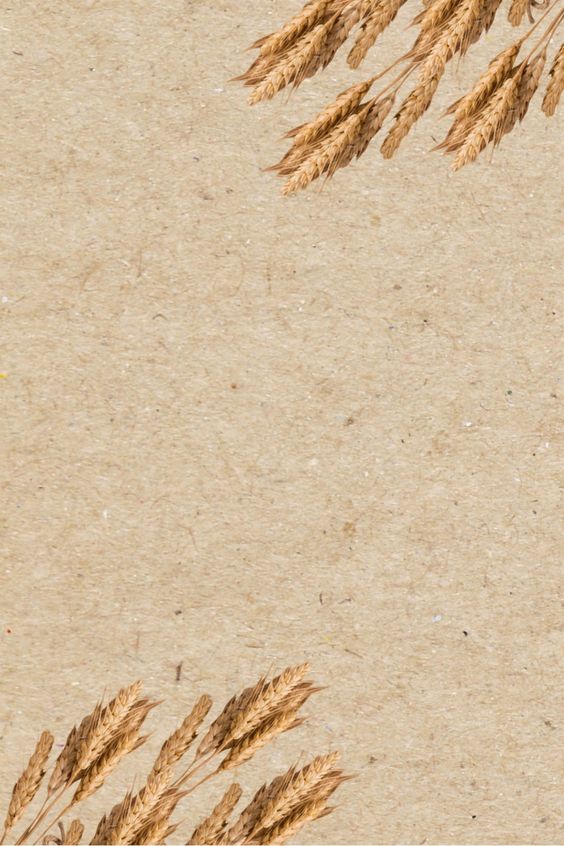 ỦY BAN NHÂN DÂN QUẬN LONG BIÊN 
      TRƯỜNG MẦM NON HOA SEN
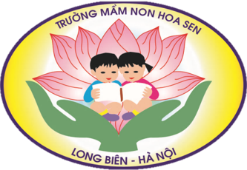 LĨNH VỰC PHÁT TRIỂN THẨM MỸ
     Dạy hát: Lính cứu hỏa( ST: Trung tá Nguyễn Tiến Hưng)
       Nghe hát: Chúng tớ là lính cứu hỏa (Nhạc nước ngoài)
Trò chơi: Nghe giai điệu đoán tên bài hát 
Lứa tuổi: 3-4 tuổi
Thiết kế bài giảng
   Cô giáo: Nguyễn Thị Kim Anh
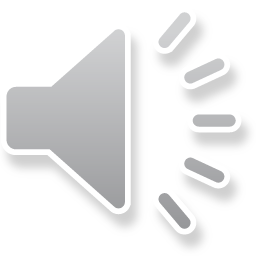 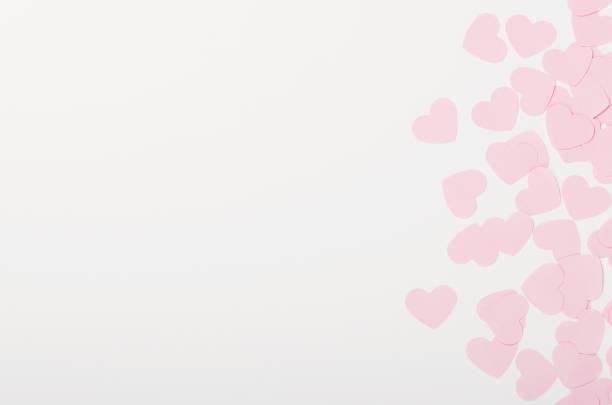 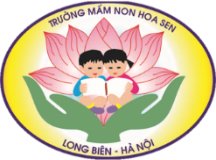 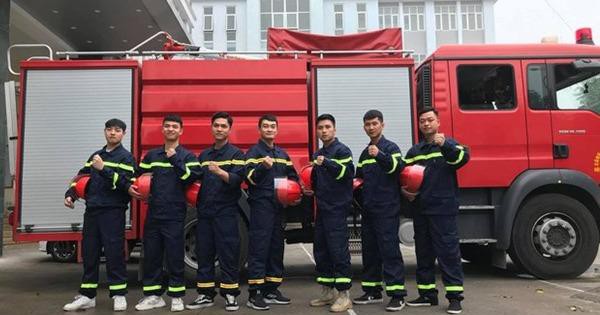 Chú lính cứu hỏa
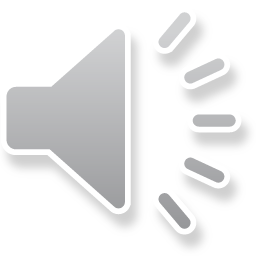 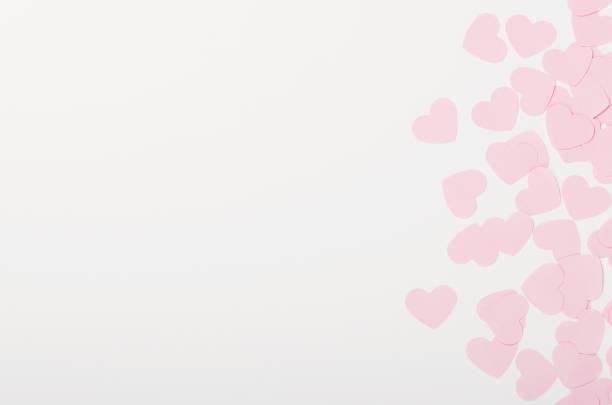 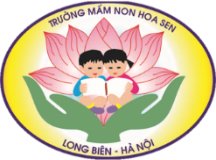 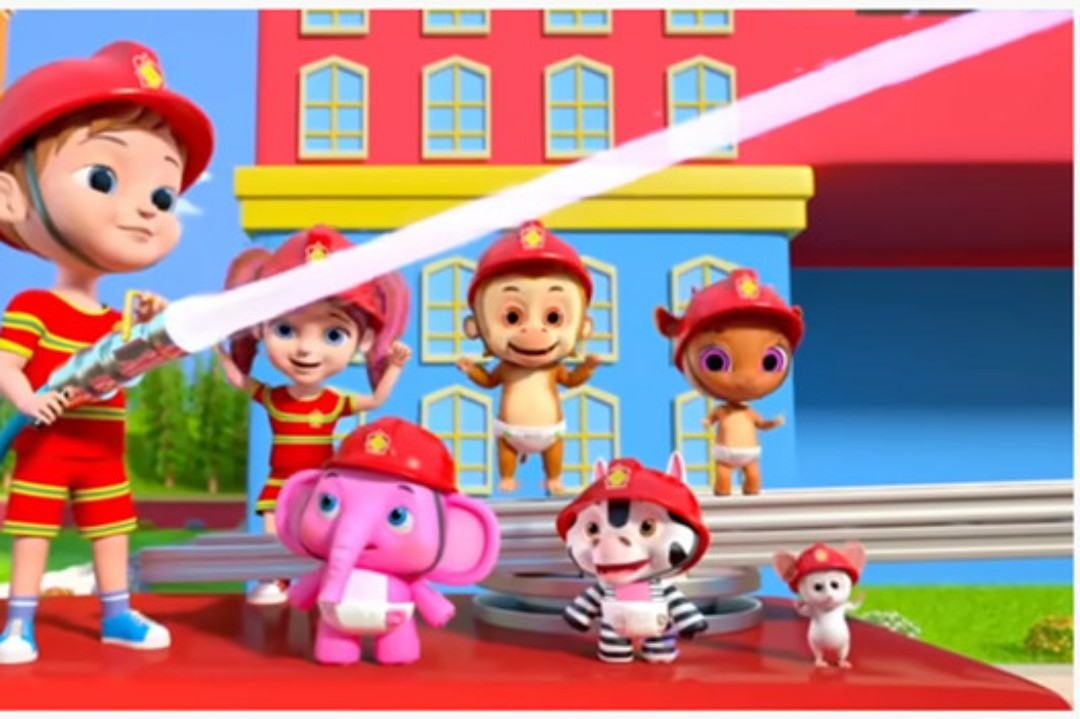 Bài hát: Lính cứu hỏa 
ST:Trung tá Nguyễn Tiến Hưng
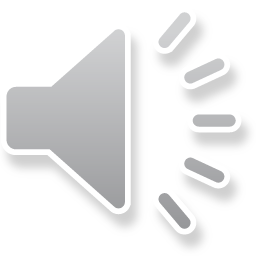 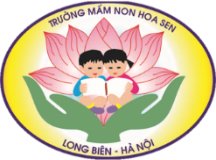 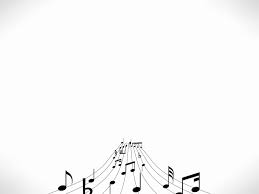 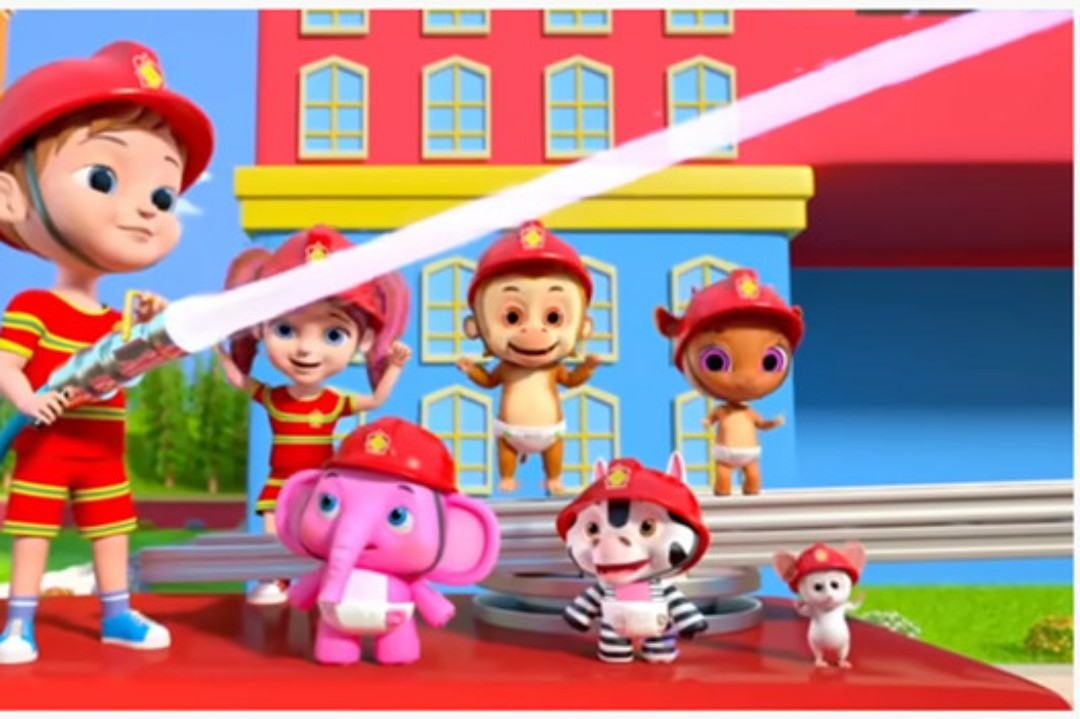 Các con vừa lắng nghe bài hát gì?
Bài hát do ai sáng tác?
Bài hát: Lính cứu hỏa
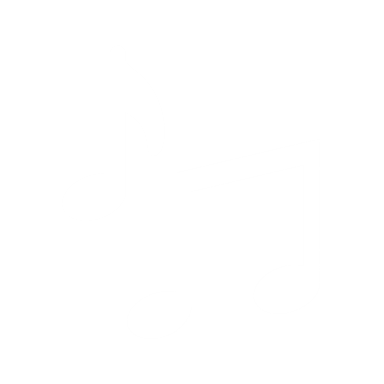 Sáng tác: Trung tá Nguyễn Tiến Hưng
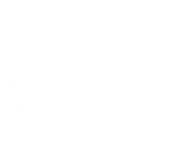 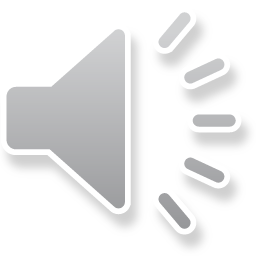 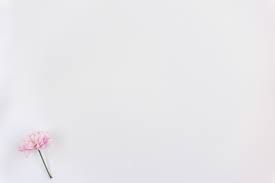 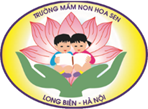 Bài hát nói về điều gì?
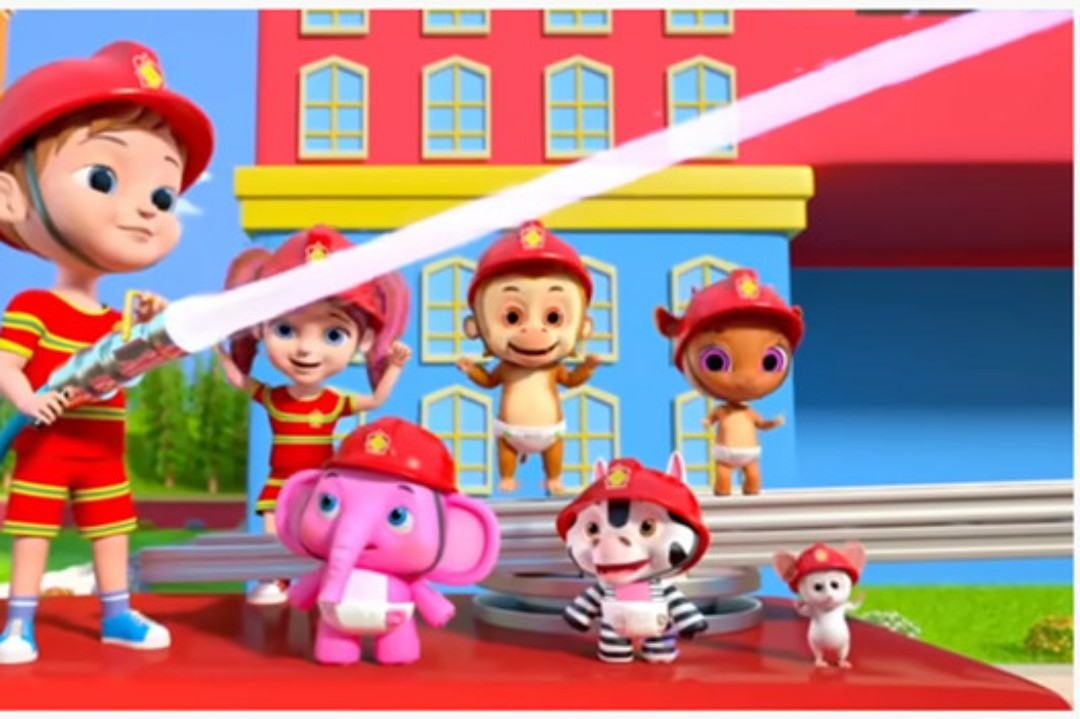 Bài hát nói về các chú lính cứu hỏa không sợ hiểm nguy lúc nào cũng sẵn sàng  thực hiện nhiệm vụ chữa cháy không kể ngày đêm, nắng mưa để dập tắt các đám cháy...
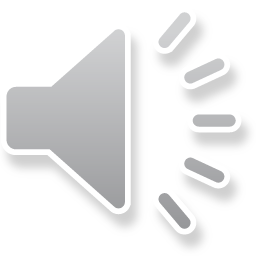 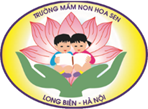 Các con hãy hát lại với cô bài hát 
“Lính cứu hỏa” một lần nữa nhé!
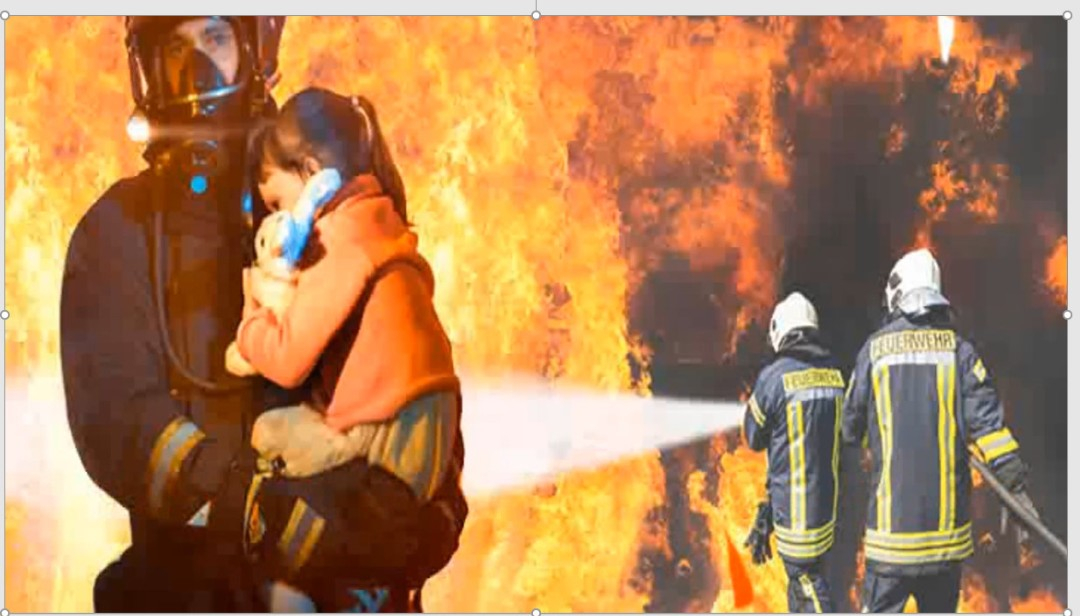 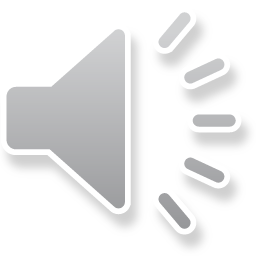 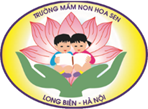 Các con hãy hát lại bài hát này nhiều lần, khi thuộc bài hát này rồi chúng mình hát cho ông bà bố mẹ nghe nhé!
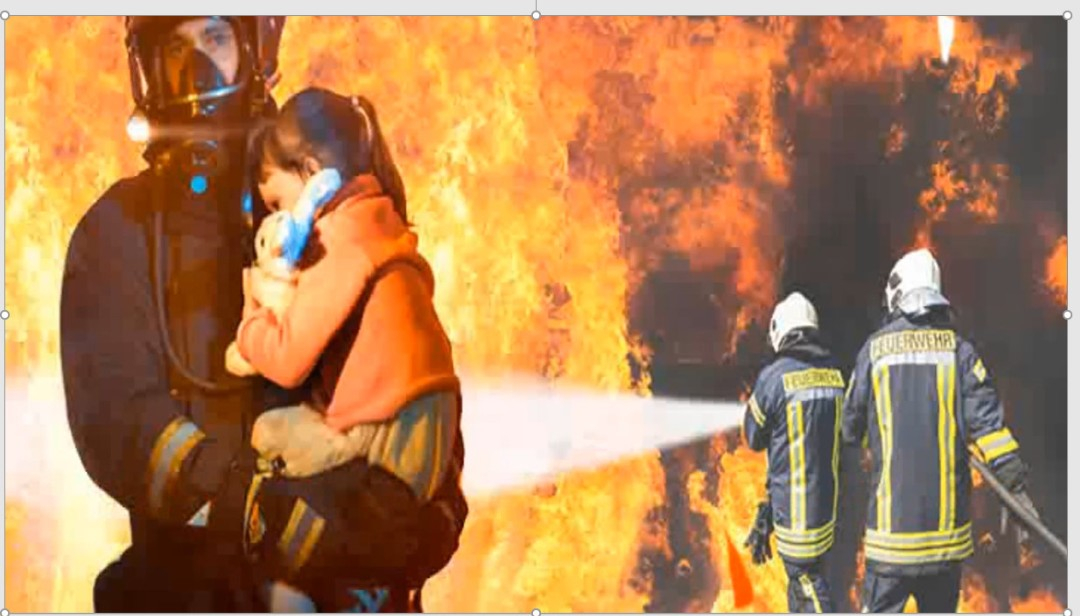 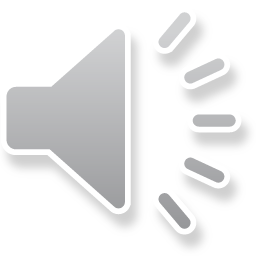 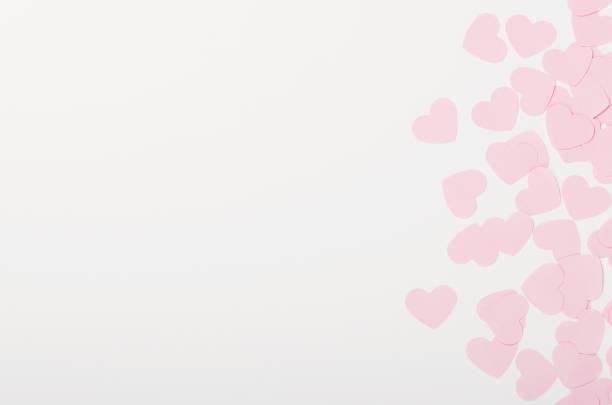 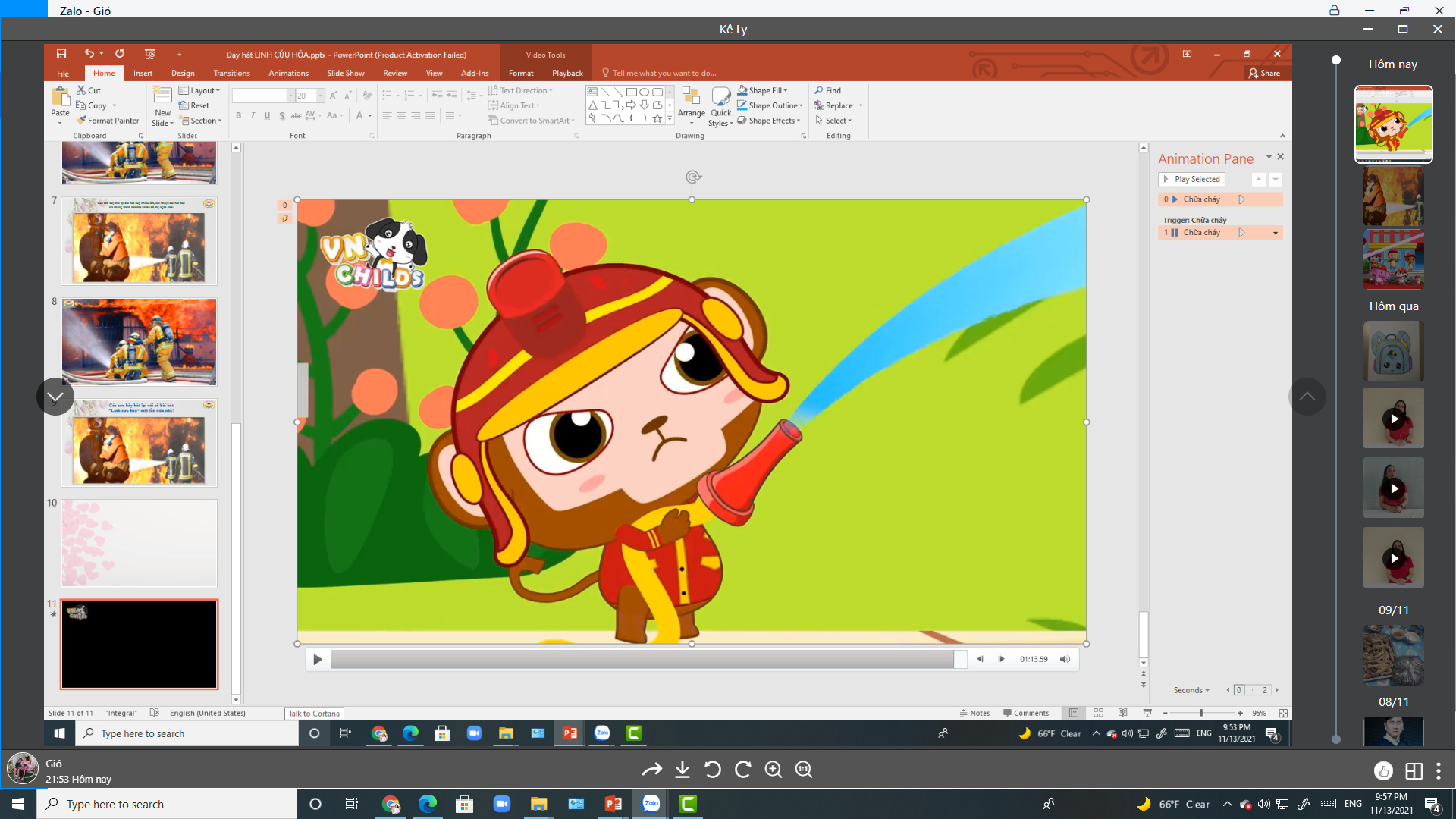 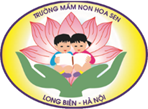 Chúng tớ là lính cứu hỏa
Nhạc nước ngoài
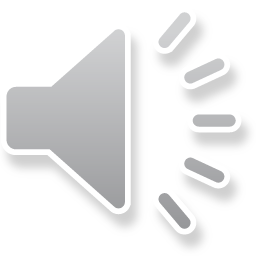 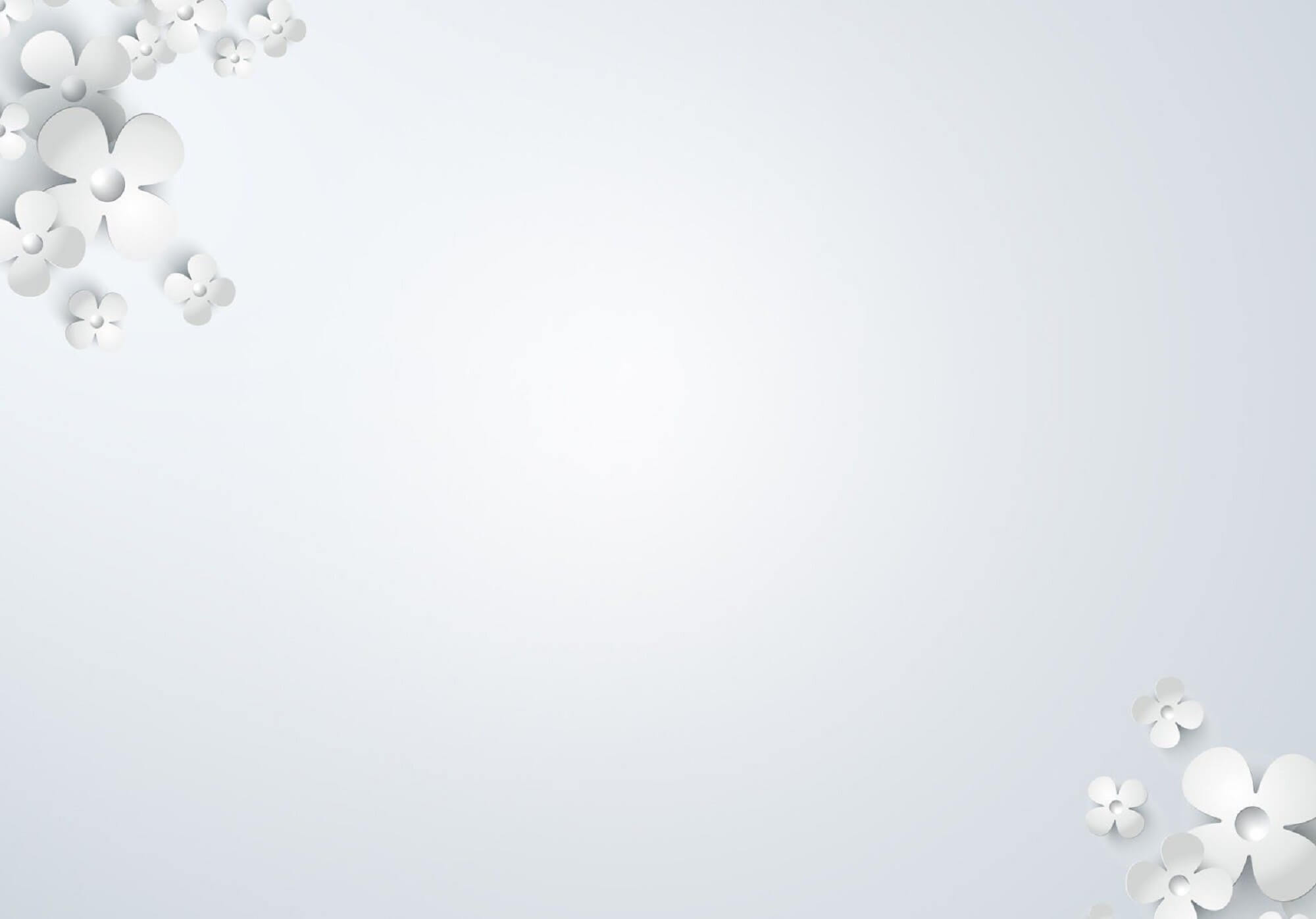 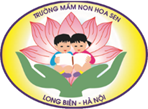 Các con vừa nghe bài hát gì?
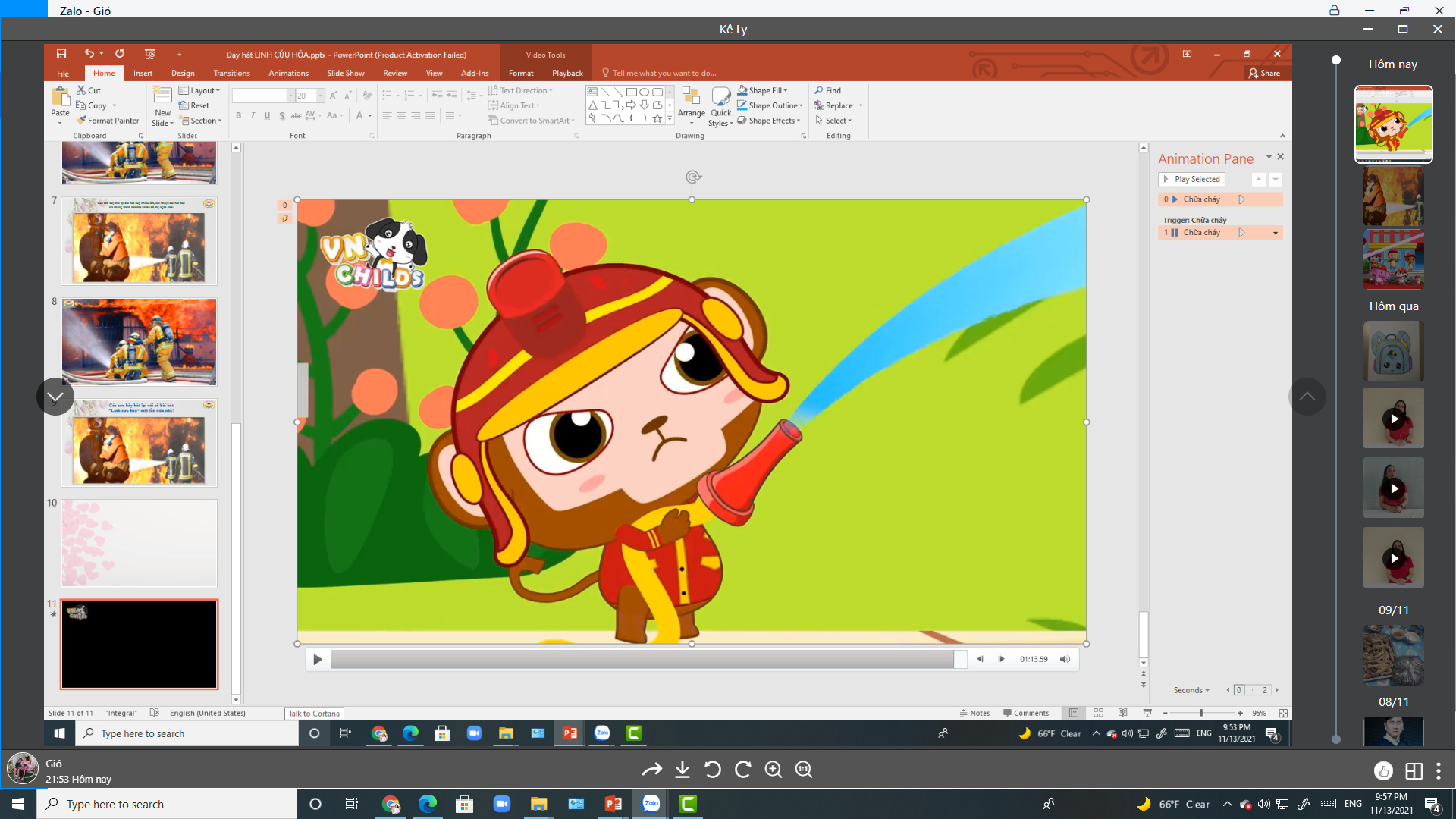 Chúng tớ là lính cứu hỏa
Nhạc nước ngoài
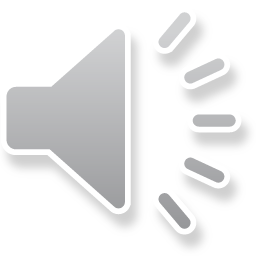